Націоналізм як предмет політичної теорії.

Частина 1. Проблематика націоналізму в контексті політичної теорії
Націоналізм – принцип організації соціуму, у відповідності до якого ідея самовизначення , існування і розвитку співтовариства (нації) слугує найвищим цінностним орієнтиром, який формує норми і цінності , визначає легітимність соціального порядку у межах даного соціуму.
Визначення націоналізму за американськими соціологами X. Герту та К. Милса:
Націоналізм є «ідеологією, що виправдовує національну державу».
 
«The Encyclopedia Americana»:
«Націоналізм – стан розуму, що є притаманним певній групі людей з гомогенною культурою, які поживають у тісній асоціації на певній території і поділяють віру у власну відмінність від інших і спільну для них долю».
«Нова католицька енциклопедія»: 
Націоналізм – це почуття що об'єднує групу людей, що мають реальний  або уявний спільний історичний досвід, що проявляється у прагненні жити у майбутньому у якості окремої групи».
Класифікація націоналізму за Л. Снайдером
1. Інтегруючий націоналізм  (1845–1871) являв собою силу, яка сприяла об'єднанню народів Італії і Германії у період феодальної роздробленості;

2. Дезінтегруючий націоналізм (1871–1890) характеризується боротьбою за національну незалежність народів, що входили до складу Османської, Австро-Угорської та ін. імперій, які в результаті розпались.

3. Агресивний націоналізм (1900–1945) – приклад гострого конфлікту різних національних інтересів які проявилися у двох світових війнах. Такий від націоналізму є ідентичним імперіалізму. Сучасний націоналізм (після 1945 р.) появляється в основному у антиколоніальних революціях і поширюється у глобальному вимірі.
Класифікація націоналізму
1. Етнічній націоналізм є характерним для пригноблених народів, що ведуть боротьбу за національне звільнення і прагнуть набути власної державності. Йому притаманна певна ідеологія і політика;

2. Державний націоналізм проявляється у державно оформлених націй, які прагнуть втілити у життя свої національні інтереси; 

3. Побутовий націоналізм – це реалізція націоналістичних почуттів в малих соціальних групах, на міжособовому рівні. Для нього характерними є ксенофобія і вороже ставлення до інших етнічних груп.
Політична ідеологія
НАЦІОНАЛІЗМ
Патріотизм, відданість батьківщині, беззастережний пріоритет її інтересів
Агресивне протистояння іншій нації, її дискримінація
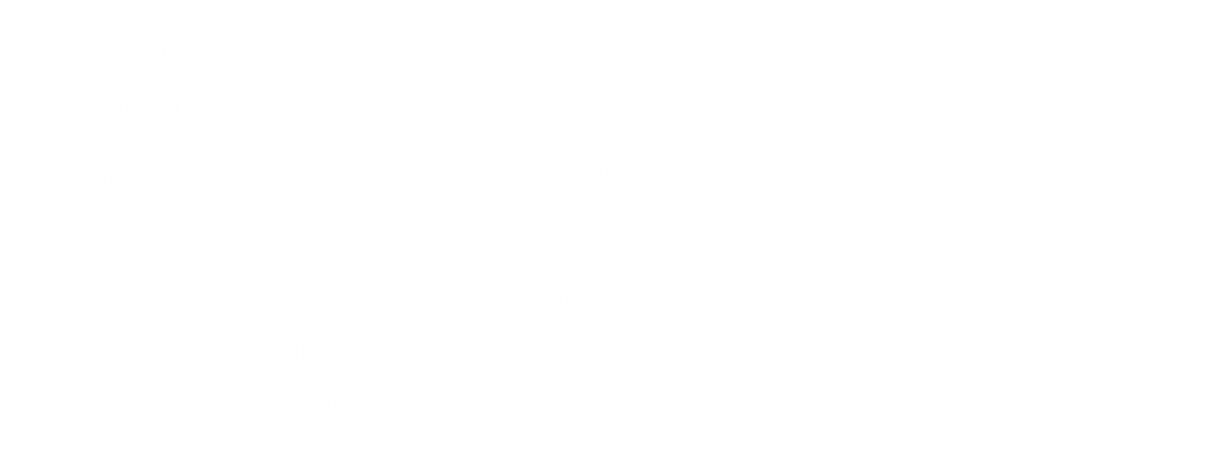